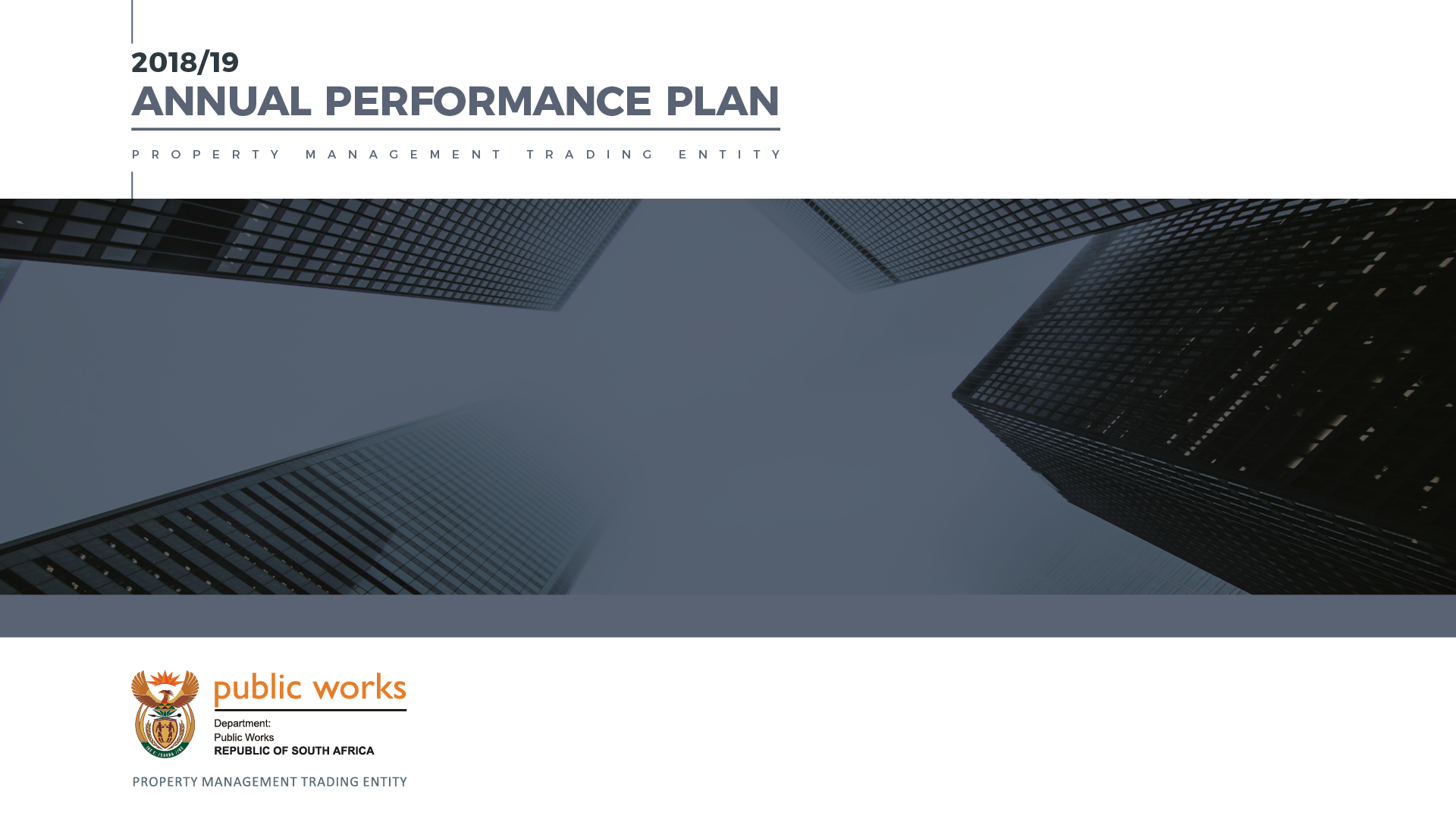 PRESENTATION TO THE PORTFOLIO COMMITTEE ON PUBLIC WORKS 
24 APRIL 2018
Office of the Director-General I Public Works I CGO I Pretoria
TABLE OF CONTENTS
PMTE 2018/19 APP
2
PMTE AS A LEVER OF CHANGE AND IMPACT
Extent of the PMTE Portfolio
Land Parcels – approximately 29k land parcels (approximately 5.4 million hectares)
Structures – 93k of approximately 36.8 million m² of floor space 
Gross deemed cost – R139 billion
Accommodation charges collected R4.5 billion
Lease Portfolio ex Private Sector 
Approximately 2 700 leases occupying 6.3 million m² floor space at an annual cost of R4.2 billion.
Construction Projects Pipeline (±R44 billion over MTEF, purchasing power)
Effective optimization of portfolio holds extensive benefits and opportunities for Government’s broader developmental agenda and socio-economic transformation in context of: 
Service Delivery
Transformation
Job Creation
Expenditure efficiency and cost savings 
By recognising the PMTE as an important socio-economic lever to exert visible impact in driving capital formation, investment growth and social development, the following planning highlights are applicable for 2018/19:
3
PMTE 2018/19 APP
IMPROVING SERVICE DELIVERY
INFRASTRUCTURE DELIVERY

In line with Outcome 12: An efficient, effective and development oriented Public Service PMTE continues to invest in National Government’s immovable assets to ensure that the State is able to provide  reasonable, functional accommodation to facilitate attainment of the User Department’s service delivery objectives. 

For 2018/19 over R4 Billion has been made available for infrastructure spending (Refurbishments & Capital) on 105 infrastructure projects for various user departments as per the following categories:









IMPACT
Above enables User Departments to effectively deliver services to the citizens
4
PMTE 2018/19 APP
IMPROVING SERVICE DELIVERY
RURAL DEVELOPMENT
Taking Government Services to the People through Government Precinct Development 

Developments underway:
Polokwane: a precinct is being planned to accommodate 3 social cluster user departments. 
Phase 1: building of 5 000m² to the value of R130 million. 
A further estimated construction area of 17 0000m² for expansion. 
Mbombela social cluster precinct: extent of 6 000m² to the value of R108 million. 
Secunda social and security cluster precinct: extent of 5 000m² at an estimated capital cost of R65 million.

5 Rural Precincts with an estimated budget of R350 million are earmarked for development by 2022. (Mount Fletcher, Howick, Carolina, Makado and Mthata.)

IMPACT
Improving service delivery to the people by clustering government service points in rural areas
Saving to the fiscus by reducing current lease portfolio by over 26 000m² on leased in accommodation
5
PMTE 2018/19 APP
IMPROVING SERVICE DELIVERY
AVAILING LAND
Freeing up land for Land Reform, Human Settlements and Agriculture
To accelerate the Land Reform and Human Settlement programme, vacant land under DPW custodianship is being analysed for release mainly for Land Reform, Human settlements, Agricultural programmes
37 priority towns situated in the 27 poorest District Municipalities have been identified for the development of small precincts in an integrated initiative with DRDLR.
77 land parcels (more than 3 500 hectares) have been identified for Human Settlements development throughout the country according to the Human Settlements National Master Plan
46 land parcels (more than 7 000 hectares) have been identified for redistribution for agricultural purposes.
75 land parcels (more than 15 000 hectares) have been identified for restitution to claimant communities in conjunction with the State’s Rural Development and Land Reform programme. 

IMPACT
Acceleration of the Land Reform Process and provision of Human Settlements 
Stimulate Agriculture, Economy and Food Security
6
PMTE 2018/19 APP
TRANSFORMATION
EMPOWERMENT
Transformation of the property sector and Empowering SMME’s & BEE 
All Quotations (<R500 000) will be awarded to service providers with a BBBEE Level  one (1) or two (2)
75% of procurement spend will be awarded to designated groups
30% new leases awarded to BBBEE companies
Awarding of long term leases to BBBEE companies

The Property Management Empowerment Policy, which focusses on empowering new entrants, SMMEs and black-owned enterprises through specific transformation programmes, was approved in January 2018 and will be implemented during 2018/19

IMPACT
Opening up the sector to the previously disadvantaged
7
PMTE 2018/19 APP
TRANSFORMATION
EMPOWERMENT 
In promoting and supporting transformation, the Department will establish the Property Incubator Programme to empower emerging property practitioners in areas such as: 
Real Estate Agents for Acquisitions 
Facilities Management
Municipal Accounts Management

In Construction Project Management, the Contractor Development Programme has been identified as a critical component for developing emerging contractors and youth empowerment.

SKILLS DEVELOPMENT
R5 Million has been set aside for the development of an Artisan Development Programme
R10 Million has been set aside for training staff on waste separation at source. 
33 officials will be trained in biogas, greenhouse gas and energy efficiency during 2018/19.

IMPACT
Improved capacity and skills relating to the property sector
8
PMTE 2018/19 APP
COST SAVINGS AND FINANCIAL SUSTAINABILITY
COST SAVINGS 
Through operations
R200 mil savings to be realised through the review of existing private leases
Target of 8 million kl of water for 2018/19 
Waste Management projects are targeting a saving of 10 % of total current expenditure for 2018/19 in targeted regions.
Targeted saving of 150 Million kWh per annum.
65 properties will be made available to the private sector for letting for additional revenue

OPERATIONALISATION AND FINANCIAL SUSTAINABILITY PROGRAMME (OFSP)
The PMTE needs to embrace an improved operating model with a clear focus on efficiency enhancements and a financial sustainability to better service the needs of all user departments and become less reliant on the fiscus. 
A dedicated programme (OFSP) has been launched to deliver on this important outcome 
The PMTE funding strategy will impact on the sustainability of the PMTE as well as the budgets of user departments as the primary clients.
The development of a finance model for the PMTE is in an advanced stage and it will together the User Charges Model be implemented during 2018/19. 
Leveraging and harvesting of the property portfolio for new revenue generating opportunities
9
PMTE 2018/19 APP
COST SAVINGS AND FINANCIAL SUSTAINABILITY
LEVERAGING / HARVESTING IMMOVABLE ASSET PORTFOLIO 
Disposal non core/high value surplus assets through lease or sale transactions
Disposal of residential units not used for specialised services
Review the profitability of commercial letting out contracts
Sale of Advertising space
Commercial occupancy efficiency
Expired leases - rationalisation or renegotiation at more beneficial rates 
Targeting the gradual phasing out of private leases
Rating valuations
Telecoms point of presence
Maximise/optimize value in strategically located assets
Disaster recovery/storage facilities (Government/private sector)

IMPACT
Reduce reliance on the fiscus 
Crafting of a market niche in support of long term Financial Sustainability
10
PMTE 2018/19 APP
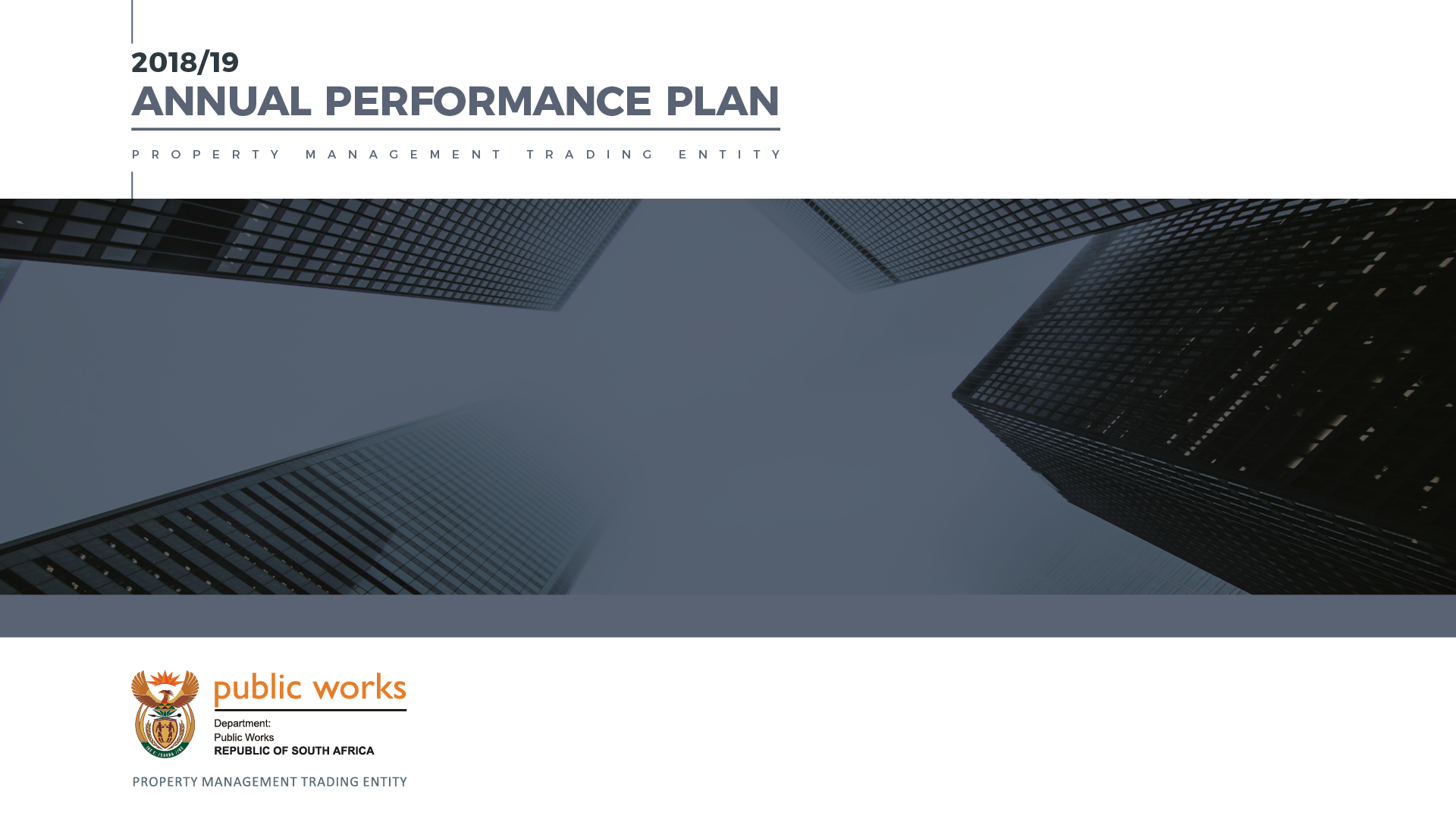 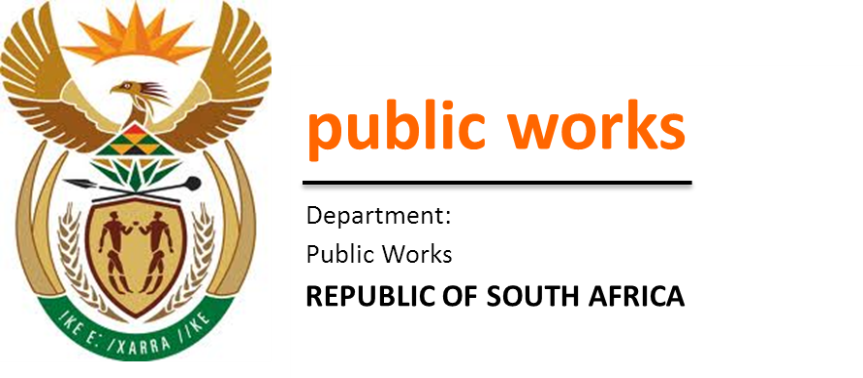 PROPERTY MANAGEMENT TRADING ENTITY
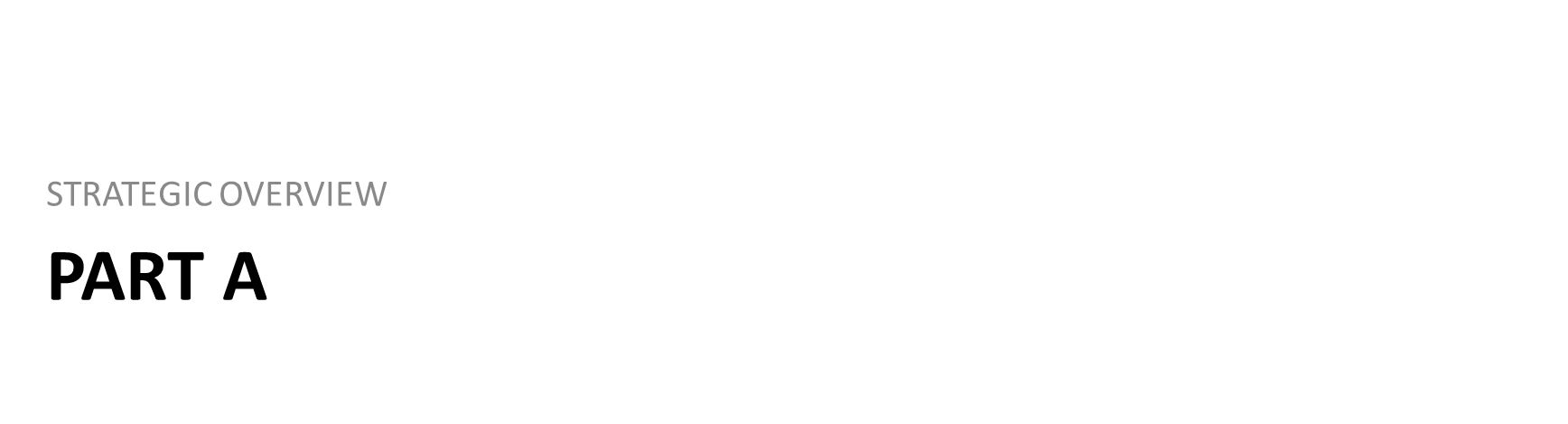 PMTE 2017/18 APP
11
CONSTITUTIONAL AND LEGISLATIVE MANDATE
Constitutional mandate:
The Constitutional mandate is provided for in Schedule 4, Part A, of the Constitution of the Republic of South Africa: Functional Areas of Concurrent National and Provincial Legislative Competence.

Legislative mandate
The legislative mandates of the Department are underpinned by the following Acts:
Government Immovable Asset Management Act, 2007 (Act No. 19 of 2007);  
Construction Industry Development Board Act, 2000 (Act No. 38 of 2000);
Council for the Built Environment Act, 2000 (Act No. 43 of 2000);
Professional Council Acts that regulate the six Built Environment Professions (BEPs);
The Agrément South Africa Act, 2015 (Act No. 11 of 2015);
Public Finance Management Act, 1999 (Act No. 1 of 1999).  
(Other Acts are listed in Annexure A of the Strategic Plan and Annual Performance Plan)

Policy mandates
DPW White Paper: Public Works, Towards the 21st Century, 1997
DPW White Paper: Creating an Enabling Environment for Reconstruction, Growth and Development in the Construction Industry, 1999
Construction Sector Transformation Charter, 2006
Property Sector Transformation Charter, 2007
DPW Broad-based Black Economic Empowerment Strategy, 2006
Property Management Strategy on BBBEE, Job Creation and Poverty Alleviation, 2007
Green Building Framework, 2011
PMTE 2018/19 APP
STRATEGIC OVERVIEW
Vision
Convenient access to dignified public services.
Mission
Effective management of the State’s immovable assets to contribute towards economic and social development and transformation of the built environment.
Values
●Innovation ● Integrity ● Motivation ● Professionalism ● Accountability ● Results-orientated ● Teamwork
To ensure optimal performance of the State’s immovable asset portfolio
To develop accommodation solutions for User Departments in collaboration with the relevant spheres of Government
To meet user departments accommodation requirements as per the approved Infrastructure Programme Implementation Plan
To provide quality accommodation and contribute to the financial sustainability of the PMTE
To provide reliable immovable asset information that informs investment decisions and portfolio management
To increase the value of the State’s immovable asset portfolio
To consolidate user demands that enables planning and budgeting
To support service delivery in a smart, proactive and business centric manner that is aligned to statutory requirements
Goals
To provide functional leased accommodation for user departments
To provide a compliant internal control and financial service
To develop detailed construction plans that direct the execution of construction projects
To manage maintenance programmes in accordance with an approved plan
To ensure that the User Asset Management Plans (U-AMPs) are produced in compliance with relevant prescripts
To direct precinct planning and development for national government in urban and rural areas
To inform asset management decisions through optimal investment solutions.
To maintain a compliant Immovable Asset Register (IAR)
Strategic Objectives
To provide guidance and support to other custodians in the compilation of compliant Immovable Asset Registers
To optimise the utilisation of State owned buildings
To ensure resource efficiency in State-owned buildings
To provide a compliant Supply Chain Management service
To ensure that construction programmes are implemented according to approved criteria
To manage the performance of the immovable asset portfolio so as to ensure appropriate investment decisions
Directly: Outcome 7: Comprehensive rural development and Outcome 12 : An efficient and effective development-oriented Public Service
Support: Outcome 6: An efficient, competitive and responsive economic infrastructure network, Outcome 10: Protected and enhanced environmental assets and natural resources and Outcome 8: Sustainable human settlements and improved quality of household life.
13
PMTE 2018/19 APP
ALIGNMENT TO THE MEDIUM TERM STRATEGIC FRAMEWORK
Links to Government-wide plans (Section 5.1 and 5.2):
No changes to the MTSF (and NDP targets)
14
PMTE 2018/19 APP
SONA 9 POINT PLAN
Implementing the directives of the State of the Nation Address - SONA 9 POINT PLAN (Section 5.3):

1. Resource Savings: 
	(a) Energy Efficiency – The PMTE will upscale its Green Building Programme.  This includes the implementation of Solar PV Projects, Biogas, Waste-to-Energy opportunities, Solar Hot Water, Cogen as well as entering into critical partnerships with other Government Departments, agencies, Green Building Council of South Africa to initiate new projects 
	(b) Water Efficiency - Focus within the programme will be on an audit of current utilisation, baseline calculations, water efficiency measures, operational and maintenance procedures to ensure that water savings are realised
(c)  Waste Management – Waste Management will continue to be rolled out at Regional Offices. The PMTE aims to reduce the monthly refuse tariff paid to municipalities for all State-owned facilities by 10% by implementing waste separation at source projects. 
(d) Telemetry Services - Through the use of the telemetry solution, the PMTE will be in a better position to proactively manage its immovable asset portfolio and improve the monitoring and reporting of savings to be realised by the green building programmes. 
2.  Transformation of the property  and construction sectors: 
(a) Property Empowerment - The PMTE will promote transformation and skills development through the implementation of the Property Empowerment Policy and adhering to the new sector codes to accelerate change in racial and gender composition within the property sectors.
15
PMTE 2018/19 APP
SONA 9 POINT PLAN
Implementing the directives of the State of the Nation Address (SONA 9 POINT PLAN) continued…

	(b) Job Creation: The PMTE will continue to implement EPWP principles within the construction and maintenance programmes, which are  expected to contribute to the creation of approximately 7 511 EPWP work opportunities in 2018/19 financial year and 24 731 work opportunities over the MTEF.  The PMTE will engage with national departments to participate in skills development programmes such as “War on Leaks” Programme with the DWS.

	(c) Promoting the development of SMMEs: In order to promote transformation within the built environment and to ensure inclusive economic growth, the PMTE will leverage all procurement spend to advance designated groups as categorised in the Preferential Procurement Regulations, 2017. The local beneficiation policy will improve socio economic infrastructure with emphasis on the use of local content and local companies. The PMTE will also continue implement the Incubation Programmes by identifying emerging contractors, providing support and any other feasible interventions necessary to advance them.

  3.	Operations Phakisa Oceans Economy:  It is envisaged that the letting out of State-owned coastal properties will create over 1000 stable jobs directly linked to approved projects and influence the creation of over 2000 work opportunities through secondary activities linked to our identified projects. The PMTE is working closely with the Department of Planning, Monitoring and Evaluation to finalise the Operation Phakisa: Oceans Economy Small Harbours and Coastline Delivery Laboratory proposal document.
16
PMTE 2018/19 APP
PART A: SITUATIONAL ANALYSIS
External Environment (Section 7.1):
Economic overview: The high government debt has resulted in high debt servicing costs, claiming 11.2% of overall government expenditure and 3.5% of GDP; which is the highest seen in 11 years. This also puts more pressure on Government to engage in revenue generation and collection initiatives which will create additional revenue streams, that is, beyond the traditional revenue from tax collections.
Labour market overview: The unemployment rate was estimated at 26.7% as at the end of the fourth quarter of 2017, which is a 1% decline from the previous quarter.  In comparison to the same period last year, the unemployment rate increased by 0,2% which is still a concern given the existing trade-off between employment and economic growth. 
Built Environment Professional Councils: In general, the professions in this industry are still white and male dominated. Men account for 89% and 77% of all registered professionals and candidates respectively. Whites account for 72% and 56% of professionals and candidates respectively. The number of candidates registered are a slight improvement in terms of equality when compared to the differences in the number of professionals.
Overview of the property and construction sectors: Rental growth has been slightly low in the last quarter of 2017, with office rental estimated at 2% year on year. Given the current economic climate, vacancy is likely to persist in the short term, which will further exerts  downward pressure on market rentals.  
Although the growth in the construction sector has been subdued, there are a number of initiatives which are expected to improve growth in the sector. The increase in social infrastructure spend by government creates an opportunity for growth in the sector. Given, the recent GDP growth rates and moderate inflation, the sector can expect positive growth in the near term
17
PMTE 2018/19 APP
PART A: SITUATIONAL ANALYSIS
External factors influencing service delivery (Section 7.2):
Constrained financial position of the PMTE: The accommodation charges currently being recovered from user departments is inadequate to fund the upkeep of entire portfolio.  This has resulted in a repair and refurbishment backlog and consequently to the deterioration in the condition of property portfolio.  The financial impact of addressing the condition of the portfolio to an acceptable level to operate in a sustainable manner will be significant to the PMTE.    
Reduction in infrastructure budgets: The austerity measures implemented by the National Treasury have impacted the infrastructure programme of the PMTE and user departments.  This has led to capital infrastructure budgets being severely reduced requiring a prioritisation of future infrastructure projects and negatively impacting the roll out of the infrastructure programme.
Revenue generation and cost saving initiatives: The PMTE will be developing a revenue generating strategy that will ensure the future financial sustainability.  This will address the current liquidity gap including the reduction in the bank overdraft. The PMTE will continue to implement specific cost containment measures on the procurement of goods and services, consumption of water and energy, marketing of non-core and non-strategic vacant State-owned properties at market-related properties for letting to private tenants, lease renegotiations, ensuring implementation of debt collection. 
Containing the costs of leased accommodation: The National Treasury has approved a deviation for the renegotiation of leases that will target landlords on a portfolio by portfolio basis to reduce cost.  To this end, the PMTE is in the process of renegotiating leases with the landlords to bring about the required savings to the fiscus.
18
PMTE 2018/19 APP
PART A: SITUATIONAL ANALYSIS
External factors influencing service delivery…….
Managing the increasing cost of maintenance and new construction activities:  Costs related to maintenance and new construction activities have continued to rise. In an effort to reduce the costs related to maintenance and new construction activities the PMTE will continue to improve on the turnaround time for finalising plans, designs and drawings in ensuring that projects move efficiently to construction stage in the value chain.
Saving costs through the implementation of the Green Building Framework: The PMTE will develop, maintain and operate State-owned buildings to reduce the impact on the environment, including energy efficiency and water savings.  The Green Building Policy also lays the basis for job creation (green jobs), growing the Green Building economic contribution, up-skilling and training of participants and contributing to local manufacturing.
Transformation of the construction and property sectors: Through the implementation of the Property Empowerment Policy, the PMTE aims to address the skewed patterns of ownership and break the inequitable access to property opportunities; actively directing the advancement of entities majority black-owned, managed and controlled; whilst creating an enabling environment and support for black-owned property enterprises.  The incubator programmes will be optimised to increase access to opportunities in PMTE to Emerging and Medium Enterprises (EMEs) and QSEs.  The PMTE will leverage all procurement spend to advance designated groups as categorised in the Preferential Procurement Regulations, 2017. 
Infrastructure development that promotes labour intensive construction: The focused outcome of infrastructure development is be on job creation, poverty eradication and income generation through an EPWP approach, in the areas of brick laying, painting, plastering excavating, wet services etc. The PMTE has identified mega projects that will have a significant impact on job creation and in consultation with PICC the strategy is being developed to monitor and support these initiatives.
19
PMTE 2018/19 APP
PART A: SITUATIONAL ANALYSIS
External factors influencing service delivery…….
Development of Small Harbours and State Coastal Properties:  The PMTE aims to attract investments through the letting out of State coastal property for development. The PMTE will be implementing a Letting Out Framework which will allow for rentals to be based on a percentage of turnover and will also ensure higher revenue generation from State coastal properties. 
Spatial Targeting to support the National Development Programme: The PMTE will support economic development through infrastructure development in targeted municipalities that are aligned with NDP priorities including Special Economic Zones, Industrial Development Zones, Industrial Corridors, large and small harbours. Precinct Plans will promote safe, secure and accessible Government facilities as well as invariably reduce the leased portfolio and cost towards a Government estate concept whilst moving toward revenue generation. 
Increasing market opportunities for black industrialists: With an infrastructure budget of approximately R44 billion over the MTEF (incl. user departments), the PMTE can make a significant economic impact not only on the purchasing and bargaining power in terms of materials, but also poverty alleviation in terms of labour spend.  As part of the specification within the construction contract, service providers are encouraged to make use of locally manufactured material. The PMTE will therefore leverage its buying power in infrastructure commodity to maximise opportunities for specific designated groups as defined in the Preferential Procurement Regulations
Availing property for social-economic development: The PMTE is better positioned to make informed investment decisions and leverage the portfolio for optimum utilisation of its immovable assets having completed the first phase of the Asset Register Enhancement Programme.  Available options will include, inter alia, those properties that could benefit Government programmes such as human settlements, land reform and the emerging requirement for student accommodation; as well as availing properties to a variety of emerging entrepreneurs in the construction and property sectors
20
APP 2018/19 PMTE
PART A: SITUATIONAL ANALYSIS
Internal Environment - Business improvement initiatives within the PMTE: (Section 7.3.1)
Operationalisation of the PMTE - The operationalisation of the PMTE, is at the centre of the Business Improvement Programme to institute efficiencies and cost effectiveness in the provision of professional property management services to the State. Phase II of the Turnaround Plan (Efficiency Enhancement) is driven largely by improvements in internal control, management practices and systems.   
PMTE Finance Model - The development of the Finance Model is underway, which will be used as a tool to analyse and guide the revenue and expenditure components of the PMTE towards financial sustainability over an agreed timeframe.  The ideal tariff structure as determined by the User Charges Model will feed into the Finance Model which is currently being designed and implemented.
Itemised billing - Further enhancements to the existing IAR are required to improve facilities management and most importantly to implement itemised billing.  Itemised billing will be used as the mechanism to recover the true cost of running and maintaining each property based on the appropriate tariff structures determined by the user charges model according to industry standards
Trading account overdraft - Historical debts of user departments which are still outstanding due to disputes directly contribute to the PMTE’s inability to eliminate the bank overdraft. While the current planned move for accommodation related charges to be paid in advance should contribute to the reduction in the overdraft, it may not extinguish it.  The PMTE will therefore develop a strategy in consultation with the National Treasury to eliminate overdraft within a specified period of time. 
Business process review - The PMTE Business Process Review has commenced and focusses on the consolidation of all existing business processes in each of the PMTE programmes, evaluation thereof, the mapping of new processes, piloting and eventual implementation. Phase 2 has commenced and will continue during the first part of the 2018/19 financial year, with a focus on the optimisation of processes through benchmarking and piloting, as well as strategy, policy, delivery model and ICT alignment.
21
PMTE 2018/19 APP
PART A: SITUATIONAL ANALYSIS
Internal Environment - Business improvement initiatives within the PMTE: (Section 7.3.1)
Business systems - The PMTE has acquired an ERP system with an integrated end-to-end asset management capability in order to fully manage the property portfolio throughout the asset life cycle - including the immovable asset management, movable assets, project management, lease management, investments, maintenance, disposals, procurement and capital budgeting modules amongst others.   
Capacitation and professionalization - The PMTE has developed a capacity intervention programme to build technical capacity across core functions of PMTE.  This will culminate into a fully operational Public Works Academy.
Improvement in audit outcomes - The PMTE will ensure that the IAR is thoroughly reviewed for validity and accuracy, and to ensure that all GRAP principles are fully adhered to when implementing the accounting policies related to immovable assets.  In addition, greater attention will be given to the reporting on predetermined objectives to ensure further improvement in the audit outcome.
22
PMTE 2018/19 APP
PART A: SITUATIONAL ANALYSIS
Internal Environment - Business improvement initiatives within the PMTE: (Section 7.3.1)
Improved Lease Management – The PMTE has been working with the National Treasury in the development of a Leasing and Letting Framework to streamline leases procured at national and provincial levels.  The Framework informs the development of standards for leasing and letting in the public sector, to be approved by National Treasury.
Total Facilities Management Revamp: In line with the NIMMS requirements, the PMTE launched a Top 300 Programme as an integrated approach to firstly deliver on key facilities management outputs for an initial 300 priority facilities and secondly to pilot the Facilities Management Delivery Model. 
Supply Chain Management Reforms - The PMTE has therefore been working closely with National Treasury in moulding a new SCM dispensation to ensure a clear differentiation between the core streams for goods and services and infrastructure and property.
Expediting infrastructure delivery - The PMTE will focus on establishing capacity to oversee the process, manage backlogs in the planning and delivery phases, and to subject all identified projects to an intensive Monitoring and Evaluation (M&E) process. The PMTE has also been utilising implementing agents to reduce the workload of project managers and fast-track the delivery of construction projects (capital and planned maintenance). 
Vesting and endorsement of title deeds: The PMTE will continue to present vesting applications to the Provincial State Land Vesting and Disposal Committee and manage the applications to the Office of the State Attorney to endorse the Item 28(1) Certificates on the title deeds at the Registrar of Deeds. The PMTE will expedite the vesting of approximately 7 000 properties into the name of the National Government
23
PMTE 2018/19 APP
PART A: SITUATIONAL ANALYSIS
Internal Environment - Business improvement initiatives within the PMTE: (Section 7.3.1)
Componentisation of the IAR: Further enhancements to the existing IAR are required to support the PMTE to improve facilities management and most importantly to implement itemised billing. The next important steps for the PMTE is the physical verification and detailed technical analysis to assess the condition of the assets portfolio at a sub-component level and link the results of the assessment to the existing information on individual properties in the IAR
Rural Precinct Development: The objective of the Rural Precinct Development Programme is to re-address spatial imbalances by integrating Government infrastructure planning to create efficiencies for planning and directing government spending through concentration in government precincts.   
Water Management: The PMTE has an extended responsibility to provide Water and Sanitation Services to all buildings/facilities that not connected to the Municipalities’ water infrastructure in different Provinces across the country. These facilities are mainly installed and operated at Correctional Services Centres, Border Management Agency, South African Police Services and South African Defence Force bases throughout South Africa. 
Implementing Energy Efficiency measures for State-owned Properties: Green Building interventions designed to reduce resource consumption within Government buildings.  The components of the Programme include: Energy Savings, Renewable Energy Funding & Delivery Mechanism, Measurement & Verification (M&V) of shared energy savings contracts, Condition assessment of boilers and the implementation of Green Building Flagship Projects in existing buildings.
24
PMTE 2018/19 APP
PART A: SITUATIONAL ANALYSIS
Internal Environment - Internal policies, processes and systems (Section 7.3.2)
Development of an end to end procurement system: Efforts will be intensified to mature the blue print and finalise the customisation of the electronic system to enable online bid invitations, submission and receiving of bid offers, evaluation of offers, awarding of contracts as well as electronic monitoring of contracts. 
Implementation of the NIAMM Framework: The recently approved NIAMM Framework comprising, inter alia, of a maintenance standard, accounting framework and planning guidelines will be adopted as the yardstick by which the sector will address the maintenance of immovable asset portfolios.
Implementing of the leasing and letting framework: The implementation of the leasing and letting framework and standards will enable the PMTE to significantly improve its delivery timelines in providing leased accommodation to user departments resulting in improved service delivery
Development of a Client Management Protocol: The envisaged Client Management Protocol, based on the results of the recent client survey, is aimed at streamlining internal and external communication with user departments.  This will ensure that a client centric approach is adopted throughout the value chain providing a one stop entry and exit point for user departments thereby eliminating fragmented communication channels. 
Establish and maintain a register of expropriations: Once the Expropriation Bill is enacted, the PMTE must put in place processes, systems and resources to record expropriations made by all three Spheres of Government and State Owned Entities.
25
PMTE 2018/19 APP
PART A: SITUATIONAL ANALYSIS
Internal Environment - Internal policies, processes and systems (Section 7.3.2)
Roll out of GIAMA through the GIAMA Implementation Technical Committee (GITC): With the progressive implementation of GIAMA since enactment, as overseen by the GITC, the PMTE is establishing a forum to include all national and provincial custodians to ensure a platform for discussion on matters related to custodial responsibilities as prescribed by the GIAMA legislation. 
Contributions to legislations of other Departments (custodians): The PMTE has contributed to the proposed Foreign Service Bill. The PMTE will also contribute from a custodial perspective to a number of other pieces of legislation such as the Military Conduct Bill.
Amendments to SCM Prescripts: The National Treasury is currently finalising a Procurement Bill and amendments to the Supply Chain Treasury Regulations which are envisaged to be fully implemented in 2018/19 financial year.  This will necessitate a review and streamlining of all SCM business processes, finalisation of delegations and directives to align to the new regulatory framework(s)
26
PMTE 2018/19 APP
PART A: SITUATIONAL ANALYSIS
Performance Environment: (Section 7.4)
Flowing from the current level of performance of the PMTE and the ultimate intention to be a self-sustaining organisation capable of managing the State’s immovable assets in an efficient, effective and economic manner the service delivery improvement initiatives listed below, and expanded upon in the following subsections have been identified for 2018/19 and related MTEF:
Improve participation and reporting on work opportunities created through the EPWP
Reducing the delays in the implementation of infrastructure projects 
Improvements in the leasing-in of accommodation
Improvement in the reliability of information relating to the reduction in energy and water consumption
Development of a maintenance plan linked to the sub components of the IAR
Management and maintenance of a GRAP compliant IAR 
Support to other custodians on the IAR
Support user departments in compilation of User Asset Management Plans (U-AMPs)
Enhancement of the Custodian Asset Management Plan (C-AMP)
Finalizing the development of the Public Works vacant property strategy, commencing with vacant residential properties and subsequently vacant land
Implementation of a Strategic Spatial Development Framework
Improvement in the turnaround times for the processing of quotations
Improvement in the turnaround time for the processing of bids
Improvement in the turnaround times for 30 day payments
27
PMTE 2018/19 APP
PART A: SITUATIONAL ANALYSIS
Demand for services: (Section 7.5)
Demand for new space (Capital)
28
PMTE 2018/19 APP
PART A: SITUATIONAL ANALYSIS
Demand for services: (Section 7.5)
Demand for new space (Leasing)
29
PART A: SITUATIONAL ANALYSIS
Demand for services: (Section 7.5)
Summary of land parcels and improvements (per Region) as per the IAR.
SUMMARY OF IMPROVEMENTS PER REGION
SUMMARY OF IMPROVEMENTS PER REGION
30
PMTE 2018/19 APP
PART A: SITUATIONAL ANALYSIS
Demand for services: (Section 7.5)
Summary of buildings and structures utilised.
Summary of buildings and structures utilised per user department.
31
PMTE 2018/19 APP
SUMMARY OF LAND PARCELS PER PROVINCE
32
PMTE 2018/19 APP
SUMMARY OF BUILDINGS PER PROVINCE
PMTE 2018/19 APP
PART A: SITUATIONAL ANALYSIS
Demand for services: (Section 7.5)
6. Infrastructure Project Pipeline
7. Summary of unscheduled maintenance trends
34
PMTE 2018/19 APP
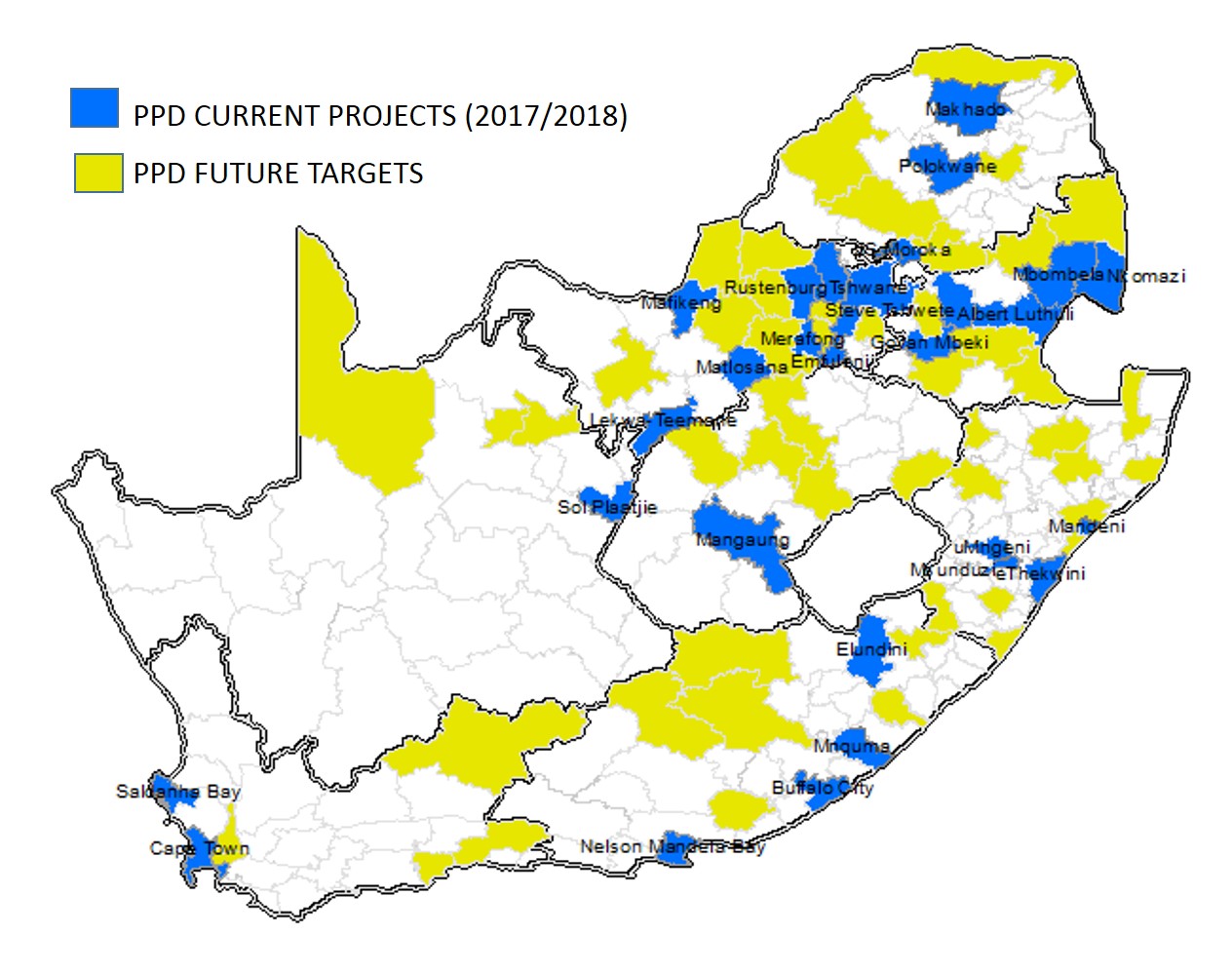 PART A: SITUATIONAL ANALYSIS
Demand for services: (Section 7.5)
8. Urban and rural municipalities targeted for precinct development and current developments
9. Summary of Private Leases per user department
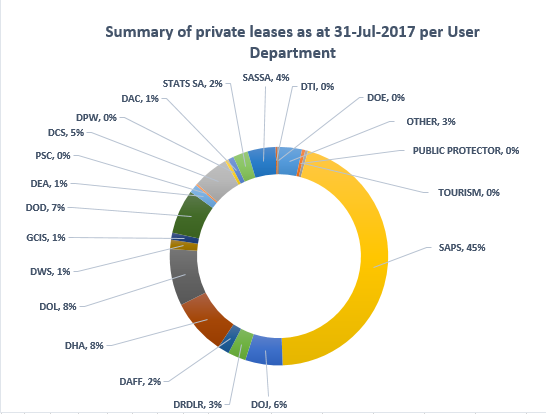 35
PMTE 2018/19 APP
PART A: SITUATIONAL ANALYSIS
Organisational Environment: (Section 7.6)
Key issues relating to the Organisational Structure - The PMTE as it is located within the broader organisational structure of the Department of Public Works.  The implementation of the approved organisational structure for both the Department and the PMTE will continue in the 2018/19 financial year and over the MTEF.  During this process, the PMTE will take into consideration the restricted compensation budget and ensure that as capacitation takes place, expenditure remains within the allocated budget. 
Factors within the organisational environment that have informed the Annual Performance Plan - The business model of the PMTE is based on an interdisciplinary approach with greater synergies between the traditional property and asset management functions of the Department of Public Works and an integrated approach to delivery. Functional Heads at Head Office provide strategic direction to Regional Offices through formulating and deploying policies, standard operating procedures and business processes, and implementing systems to support their application.  The responsibility and accountability for good corporate governance, compliance, health and safety, security, bid adjudication and other support functions are managed by executing units where these activities take place and where actual controls can be monitored and enforced.
36
PMTE 2018/19 APP
PART A: DESCRIPTION OF THE STATEGIC PLANNING PROCESS
Section 7.7
37
PMTE 2018/19 APP
BUDGET ALLOCATION PER PROGRAMME
Includes recoverable municipal services
PMTE 2018/19 APP
38
BUDGET ALLOCATION PER ECONOMIC CLASSIFICATION
PMTE 2017/18 APP
39
PMTE 2018/19 APP
SALIENT ISSUES ON THE BUDGET
Annual reduction in the augmentation transferred from DPW to PMTE:
The Infrastructure Repair and Refurbishment budget is partly funded by the transfer. This programme aims to maintain, refurbish and upgrade State-owned buildings to an acceptable standard. 
Insufficient funding to improve the condition of the portfolio will have a direct impact on the PMTE’s revenue generating capability as market related rentals cannot be charged on dilapidated structures.
No new infrastructure projects will be initiated during the 2018/19 financial year since the infrastructure programme budget is fully committed in terms of contractors already on site, design teams appointed and other contracts in advanced stages of the procurement processes.
Annual reduction of R76 million over the MTEF in the DPW infrastructure (BCOCC) budget:
No new projects will be initiated for the BCOCC Infrastructure Programme during the period of budget cuts which will slow down the delivery trend on the infrastructure programme as a whole in subsequent years. Additional funding will have to be made available from the rest of the DPW Infrastructure budget which in turn has an impact on that Programme.
PMTE 2018/19APP
40
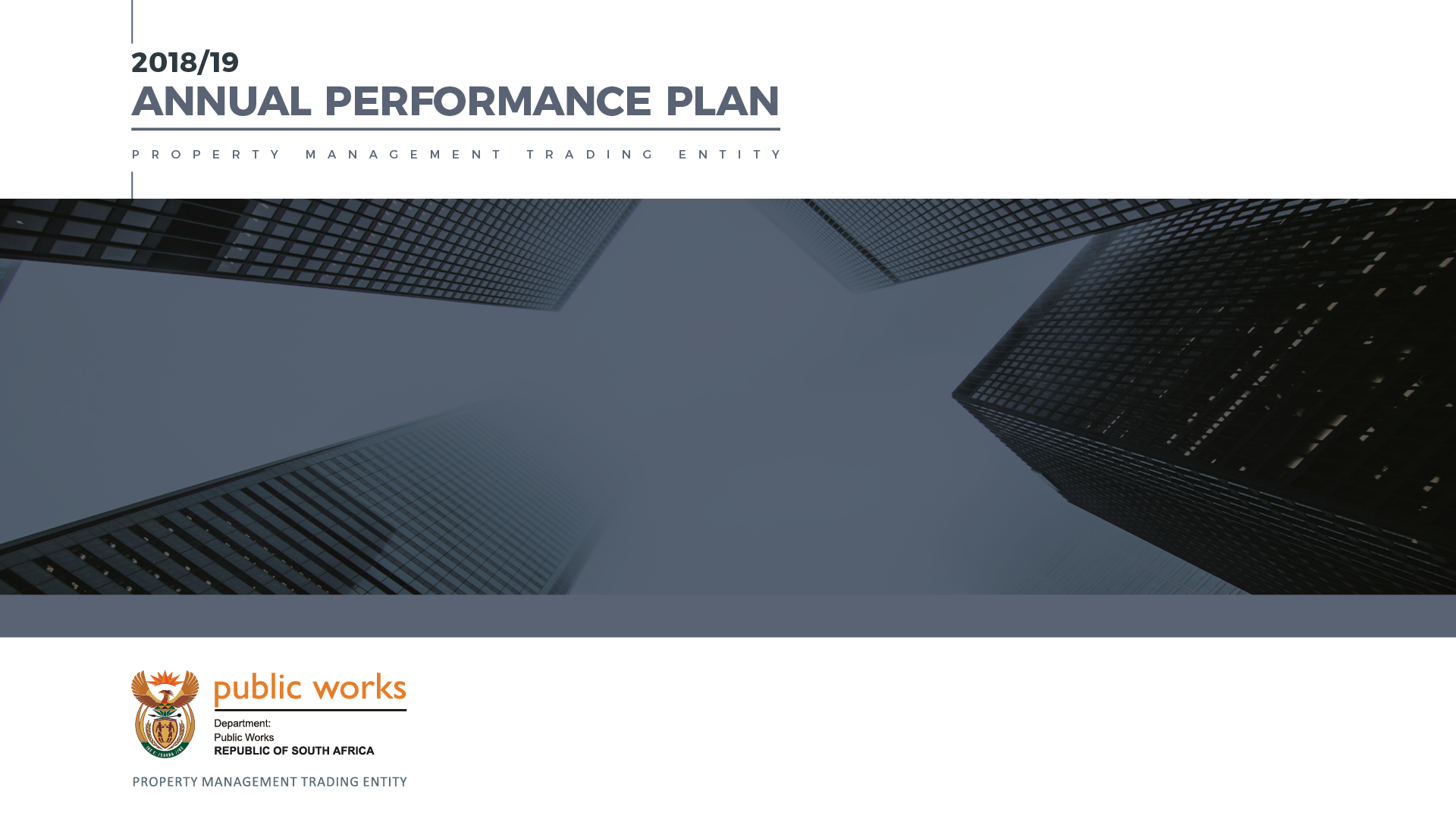 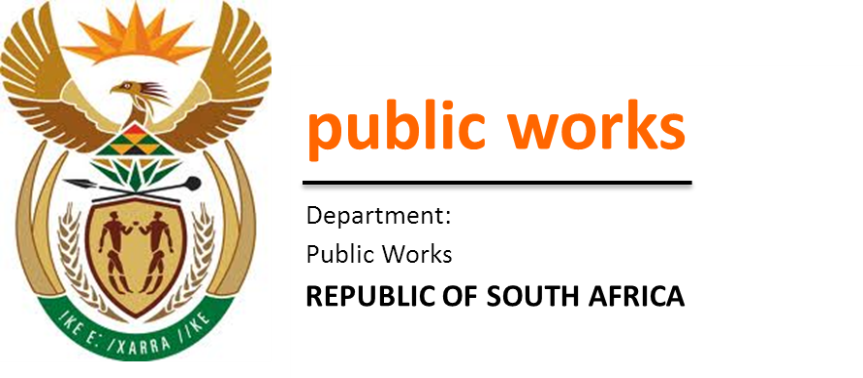 PROPERTY MANAGEMENT TRADING ENTITY
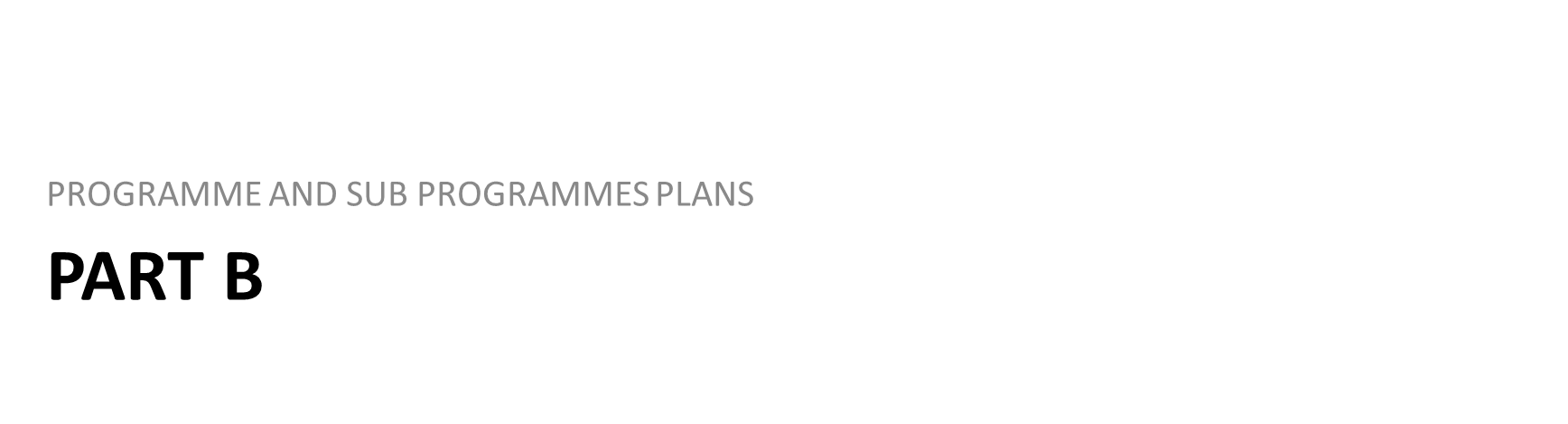 PMTE 2017/18 APP
41
PROGRAMME 1
ADMINISTRATION
42
2018/19 ANNUAL PERFORMANCE PLAN (PART B – PROGRAMME AND SUB PROGRAMMES)
STRATEGIC GOAL
To support service delivery in a smart proactive and business centric manner that is aligned to statutory requirements
43
2018/19 ANNUAL PERFORMANCE PLAN (PART B – PROGRAMME AND SUB PROGRAMMES)
STRATEGIC GOAL
To support service delivery in a smart proactive and business centric manner that is aligned to statutory requirements
44
2018/19 ANNUAL PERFORMANCE PLAN (PART B – PROGRAMME AND SUB PROGRAMMES)
45
2018/19 ANNUAL PERFORMANCE PLAN (PART B – PROGRAMME AND SUB PROGRAMMES)
46
BUDGET ALLOCATION FOR PROGRAMME 1
The spending focus over the medium-term will be on Management Leadership, Operations Support Management, Finance and Accounting Management and Supply Chain Management (SCM).
The PMTE will continue to implement business improvement strategies and efficiency enhancement initiatives over the MTEF period. 
The 2019/20 financial marks the end of Phase ll of the seven-year Turnaround plan and sets the basis for the sustainability and growth of public works. 
The bulk of the expenditure for Programme 1 is for compensation of employees to fill critical vacancies aimed at rebuilding the PMTE technical and professional capacity
47
PROGRAMME 2

REAL ESTATE INVESTMENT SERVICES
48
2018/19 ANNUAL PERFORMANCE PLAN (PART B – PROGRAMME AND SUB PROGRAMMES)
STRATEGIC GOAL
To consolidate user demands that enables planning and budgeting
49
2018/19 ANNUAL PERFORMANCE PLAN (PART B – PROGRAMME AND SUB PROGRAMMES)
STRATEGIC GOAL
To develop accommodation solutions for User Departments in collaboration with the relevant spheres of Government
50
2018/19 ANNUAL PERFORMANCE PLAN (PART B – PROGRAMME AND SUB PROGRAMMES)
STRATEGIC GOAL
To increase the value of the State’s immovable asset portfolio
51
2018/19 ANNUAL PERFORMANCE PLAN (PART B – PROGRAMME AND SUB PROGRAMMES)
STRATEGIC GOAL
To increase the value of the State’s immovable asset portfolio
52
2018/19 ANNUAL PERFORMANCE PLAN (PART B – PROGRAMME AND SUB PROGRAMMES)
53
2018/19 ANNUAL PERFORMANCE PLAN (PART B – PROGRAMME AND SUB PROGRAMMES)
54
BUDGET ALLOCATION FOR PROGRAMME 2
The spending focus over the medium-term will be on facilitating the compilation of U-AMPs with user departments, the development of precinct development plans and concept designs within Planning and Precinct Development. 
Further focus will be on the completion of feasibility studies and valuations, measuring the performance of identified buildings and compilation of the C-AMP.
The bulk of the expenditure within Programme 2 will be for compensation of employees to fill all critical vacancies aimed at rebuilding the PMTE technical and professional capacity.
55
PROGRAMME 3

CONSTRUCTION PROJECT MANAGEMENT
56
2018/19 ANNUAL PERFORMANCE PLAN (PART B – PROGRAMME AND SUB PROGRAMMES)
STRATEGIC GOAL
To meet user departments accommodation requirements as per the approved Infrastructure Programme Implementation Plan (IPIP)
57
2018/19 ANNUAL PERFORMANCE PLAN (PART B – PROGRAMME AND SUB PROGRAMMES)
STRATEGIC GOAL
To meet user departments accommodation requirements as per the approved Infrastructure Programme Implementation Plan (IPIP)
58
2018/19 ANNUAL PERFORMANCE PLAN (PART B – PROGRAMME AND SUB PROGRAMMES)
59
BUDGET ALLOCATION FOR PROGRAMME 3
The spending focus over the medium-term will be on the design and implementation of infrastructure programmes for all user departments.
The bulk of the expenditure for Programme 3 will be for capital infrastructure. The total current expenditure is expected to reduce over the MTEF as the Turnaround Strategy is planned to be completed in 2018/19 financial year. This funding will be reprioritised to refurbishments in 2019/20 and 2020/21 to uplift the condition of the portfolio.
The allocation of R15.4 billion over the MTEF will be prioritised for the completion of infrastructure projects within agreed time and budget, reducing the infrastructure projects backlog and creating work opportunities through the infrastructure programme.
No new infrastructure projects will be initiated during the 2018/19 financial year since the infrastructure programme budget is fully committed in terms of contractors already on site, design teams appointed and other contracts in advanced stages of the procurement processes.
60
PROGRAMME 4

REAL ESTATE MANAGEMENT SERVICES
61
2018/19 ANNUAL PERFORMANCE PLAN (PART B – PROGRAMME AND SUB PROGRAMMES)
STRATEGIC GOAL
To provide quality accommodation and contribute to the financial sustainability of the PMTE
62
2018/19 ANNUAL PERFORMANCE PLAN (PART B – PROGRAMME AND SUB PROGRAMMES)
STRATEGIC GOAL
To provide quality accommodation and contribute to the financial sustainability of the PMTE
63
2018/19 ANNUAL PERFORMANCE PLAN (PART B – PROGRAMME AND SUB PROGRAMMES)
64
2018/19 ANNUAL PERFORMANCE PLAN (PART B – PROGRAMME AND SUB PROGRAMMES)
65
2018/19 ANNUAL PERFORMANCE PLAN (PART B – PROGRAMME AND SUB PROGRAMMES)
66
BUDGET ALLOCATION FOR PROGRAMME 4
The spending focus over the medium-term will be on providing and managing functional and accessible accommodation for all user departments.
The bulk of the expenditure in this programme is spent towards operating leases, property rates and municipal services.
The goods and services expenditure for this programme represents 45% of the PMTE’s total spending.
Both operating leases and municipal services are funded on a cost recovery basis.
67
PROGRAMME 5

REAL ESTATE INFORMATION AND REGISTRY SERVICES
68
2018/19 ANNUAL PERFORMANCE PLAN (PART B – PROGRAMME AND SUB PROGRAMMES)
STRATEGIC GOAL
To provide reliable immovable asset information that informs investment decisions and portfolio management
69
2018/19 ANNUAL PERFORMANCE PLAN (PART B – PROGRAMME AND SUB PROGRAMMES)
70
2018/19 ANNUAL PERFORMANCE PLAN (PART B – PROGRAMME AND SUB PROGRAMMES)
71
BUDGET ALLOCATION FOR PROGRAMME 5
The spending focus over the medium-term will be on the maintenance of the Immovable Asset Register (IAR) Programme, which is an important deliverable towards the full operationalisation of the PMTE.  The IAR forms the basis for the revenue generation strategy and implementation of itemised billing.
The bulk of the expenditure in this programme is spent towards compensation of employees to appoint various specialists to assist in rebuilding the PMTE technical and professional capacity to maintain the IAR.
An MTEF Budget of R67.4 million will be used to maintain a GRAP compliant IAR and to assess provincial IAR’s for compliance.
72
PROGRAMME 6
Facilities Management
73
2018/19 ANNUAL PERFORMANCE PLAN (PART B – PROGRAMME AND SUB PROGRAMMES)
STRATEGIC GOAL
To ensure optimal performance of the State’s immovable asset portfolio
74
2018/19 ANNUAL PERFORMANCE PLAN (PART B – PROGRAMME AND SUB PROGRAMMES)
75
BUDGET ALLOCATION FOR PROGRAMME 6
The spending focus over the medium-term will be on the implementation of Scheduled Maintenance Programmes, to manage and minimize unscheduled maintenance incidents and to reduce the consumption of municipal services.
The bulk of the expenditure in this programme is for the compensation of employees to appoint various specialists to assist in rebuilding the PMTE technical and professional capacity; perform repair and maintenance and cleaning and gardening.
An MTEF budget of R7.3 billion will be prioritised to implement scheduled maintenance contracts for prioritised buildings and resolve unscheduled maintenance incidents within agreed timeframes.
A further R100 million has been allocated for the 2018/19 financial year against the Turnaround Programme for the componentisation of the IAR to determine the accurate condition of each property and the subsequent maintenance strategy required to uplift the condition of the portfolio to an appropriate level. 
This strategy will be processed through the User Charges Model which will determine the appropriate tariff to be charged to user departments in the PMTE’s quest towards achieving financial sustainability
76
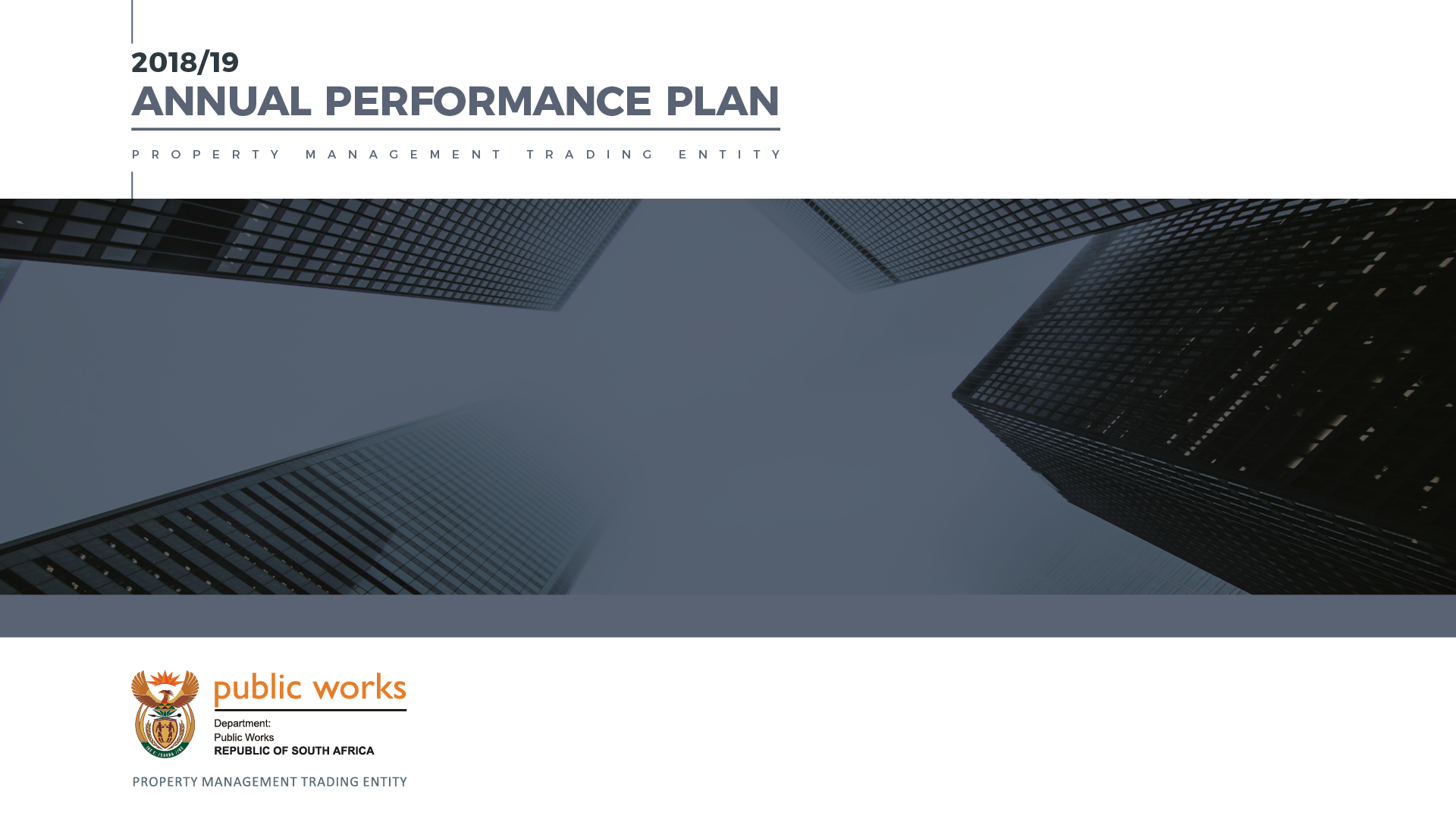 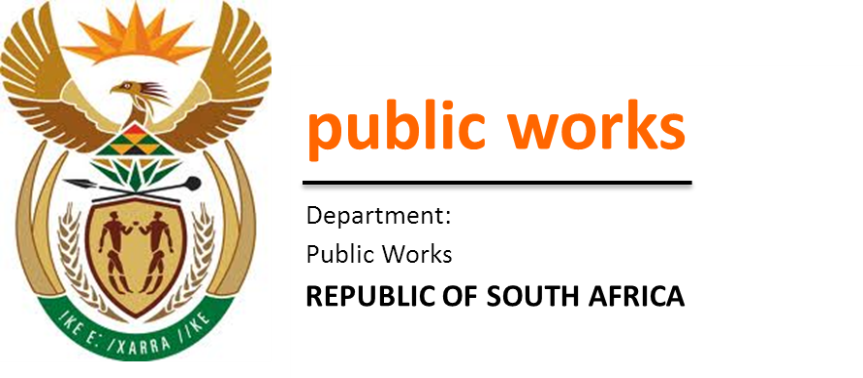 PROPERTY MANAGEMENT TRADING ENTITY
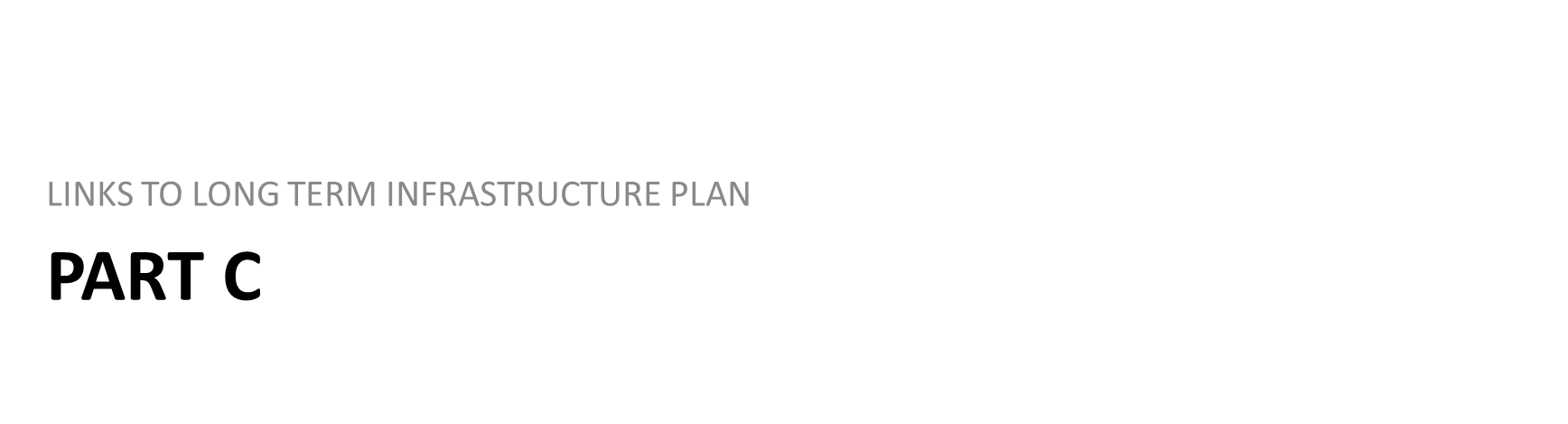 PMTE 2017/18 APP
77
LONG TERM INFRASTRUCTURE PLAN
New, replacement, upgrades and additions
PMTE 2018/19 APP
78
LONG TERM INFRASTRUCTURE PLAN - NEW, REPLACEMENTS, UPGRADES AND ADDITIONS
LONG TERM INFRASTRUCTURE PLAN - NEW, REPLACEMENTS, UPGRADES AND ADDITIONS
LONG TERM INFRASTRUCTURE PLAN - NEW, REPLACEMENTS, UPGRADES AND ADDITIONS
LONG TERM INFRASTRUCTURE PLAN
Infrastructure Programme: Maintenance and Repairs
PMTE 2018/19 APP
82
LONG TERM INFRASTRUCTURE PLAN – MAINTENANCE AND REPAIRS
LONG TERM INFRASTRUCTURE PLAN – MAINTENANCE AND REPAIRS
LONG TERM INFRASTRUCTURE PLAN – MAINTENANCE AND REPAIRS
LONG TERM INFRASTRUCTURE PLAN
Infrastructure Programme: Rehabilitation, renovation and refurbishment
PMTE 2018/19 APP
86
LONG TERM INFRASTRUCTURE PLAN - REHABILITATION, RENOVATION AND REFURBISHMENT
LONG TERM INFRASTRUCTURE PLAN – REHABILITATION, RENOVATION AND REFURBISHMENT
LONG TERM INFRASTRUCTURE PLAN – REHABILITATION, RENOVATION AND REFURBISHMENT
APPROVED SERVICE DELIVERY IMPROVEMENT PLAN
PMTE 2018/19 APP
90
STRATEGIC RISKS FOR PMTE
PMTE 2018/19 APP
91
STRATEGIC RISKS FOR PMTE
PMTE 2018/19 APP
92
PART C - STRATEGIC RISKS FOR PMTE
PMTE 2018/19 APP
93
PART C - STRATEGIC RISKS FOR PMTE
PMTE 2018/19 APP
94
PART C - STRATEGIC RISKS FOR PMTE
PMTE 2018/19 APP
95
PART C - STRATEGIC RISKS FOR PMTE
PMTE 2018/19 APP
96
PART C - STRATEGIC RISKS FOR PMTE
PMTE 2018/19 APP
97
PART C - STRATEGIC RISKS FOR PMTE
PMTE 2018/19 APP
98
PART C - STRATEGIC RISKS FOR PMTE
PMTE 2018/19 APP
99
PART C - STRATEGIC RISKS FOR PMTE
PMTE 2018/19 APP
100
END
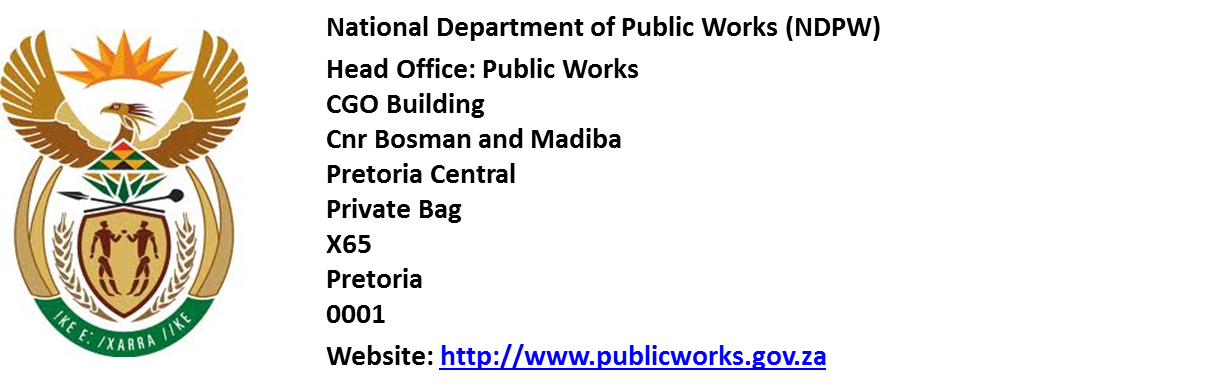 101
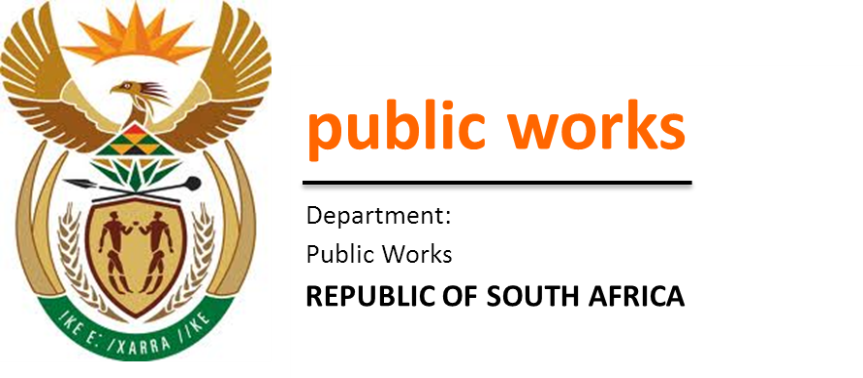 PROPERTY MANAGEMENT TRADING ENTITY
ANNEXURES

PMTE MTEF revenue projections
Summary of PMTE budget cuts from 2015/16 to 2020/21
PMTE 2017/18 APP
102
MTEF PROJECTIONS (REVENUE)
103
SUMMARY OF PMTE BUDGET CUTS FROM 2015/16 TO 2020/21
104